변호사가 소송결과에 미치는 영향에 대한 실증분석: 대법원 조세소송을 중심으로
목차
서론
자료설명
모형
실증분석결과
결론
서론
01.
1) 연구배경
변호사의 능력이 소송 결과에 영향을 미치는 것은 법률시장에서 상식적으로 받아들여짐
다수 국가에서 유수 로펌을 평가하는 랭킹이 정기적으로 공표
우수 법조 인력에 대한 관심 증가
법률시장은 공급측면에서 볼 때 불완전경쟁시장이므로 변호사의 능력이 소송결과에 미치는 영향은 실증적인 문제에 해당함
국내 법경제학 문헌에서 변호사의 영향력을 실증적으로 연구한 사례는 비교적 많지 않음
판결 자료에 접근이 어려우며, 공개된 정보 역시 제한적
해외문헌들은 다양한 분야의 소송자료를 이용한 연구 존재
법원(source of laws)을 판례에서 찾는 영미법 국가들은 판례를 공시하는 것이 원칙
소송청구자의 실익과 부담금액 등 구체적인 정보 공개
Ex) 미국: 소송 당사자의 개인정보를 드러낸 실명 공개가 원칙이며, 미확정 판결문 게제
서론
01.
2) 선행연구
Hanretty(2016)
영국과 웨일스의 조세소송 판결 자료를 이용
로짓회귀모형
변호사 평판 순위와 납세자 승소 확률 간의 관계를 검정
사건이 난해한 경우, 원고 법률 대리인의 평판 순위가 높을수록 원고의 승소율이 증가하는 현상 발견
저자는 실제로 법률서비스 소비자가 사건의 난이도를 식별할 능력이 없을 가능성을 지적
Lederman&Hrung(2006)
미국 조세소송 자료 분석
2SLS, OLS 회귀분석모형 
법률대리인을 선임한 납세자가 직접변론(self-representation)을 선택한 납세자보다 평균적으로 낮은 과세액을 납부
서론
01.
2) 선행연구
이지은〮홍석민(2014)
서울 소재 다섯 개 지방법원 하급심 형사 판결 자료 이용
판사와 변호사 간 개인적 관계(사회적 자본)를 형사 판결의 주요 결정요인으로 가정
대학동문여부, 전관예우, 학연, 지연 등을 변수화
‘사회적 자본＇이 존재하는 경우 하급심 형사 소송 무죄율이 높고, 구속확률이 낮음

최한수(2021)
국내 기업범죄사건(특정경제가중처벌법상의 횡령〮배임 사건) 자료를 이용
양형 결정 과정에서의 전관예우 실재여부 분석
피고인(기업)이 전관 변호사 선임 시 집행유예 선고확률이 증가함을 확인
서론
01.
3) 조세소송의 특징
조세소송의 특징
재판결과 해석의 명확성(Hanretty, 2016)
민〮형사 소송의 경우 청구인이 대부분의 사안에 대해 승소하였더라도 일부 중요사안에 패소하여 소송으로부터 실익을 얻지 못할 수 있음
조세소송판결은 비교적 이분법적이며 청구인과 피청구인이 과세금액에 임의로 합의하지 못함
대법원 판결은 재판결과의 완결성(finality)을 갖고 있어 간결한 모형 구성 가능
조세소송 결과는 과세관청의 조세징수 및 부과의 적법성 또는 과세액 산출 오류 여부를 판단하는 절차로써 국가조세행정의 판단지표 중 하나
서론
01.
4) 국내 조세소송 현황
막대한 패소 환급액과 소송비용은 국가적 관심의 대상
국가의 조세소송 패소율 및 패소금액 증가추세
패소건수 기준 조세소송 패소율은 2014년 13.4% 이후 11% 대를 유지
국회예산정책처 자료 결과 2018년 100억원 이상 고액 사건 패소율 40.5%



 입법기관의 조세소송 패소율 개선 요구
세법 전문 변호사 육성 필요성 제기
세법분야 전문 외부 변호사 선임 
국세청은 조세소송 인력 보강을 통한 송무조직 개편 및 변호사 채용인력 증가
(출처 : 국세청)
서론
01.
5) 국가의 조세소송 패소율 개선 관련 전문가 의견
법률 전문가들은 국가의 조세소송 패소율과 관련하여 다양한 주장을 제시
고액 조세소송 패소에 대한 과세관청의 책임은 일부분에 불과하며 국가 패소는 조세법령의 유무효 또는 법령의 해석 차이 때문에 불가피함
조세소송은 납세자가 자신의 권리구제를 직접 목적으로 하는 항고 소송이므로 국가 조세소송 패소율 0% 지향은 다소 문제적이며 비현실적임을 지적
조세소송에 대한 체계적 통계분석을 통한 패소율 결정요인 분석 필요성 인식
조세소송통계의 산발적 보고 문제로 인해 패소율을 둘러싼 상반된 주장이 존재하므로 실증분석 결과를 이용하여 결정요인을 규정할 필요성 존재
자료설명
02.
1) 조세분류
선고기일 기준 2010-2019년 대법원 상고심 공보판례
법제처 국가법령정보센터 홈페이지에 공개된 768개의 대법원 판례 이용
원고가 법인이며 주요 정보가 누락되지 않은 356개 판례를 실증분석자료로 사용
제외된 412개 판결문은 원고가 개인이며, 비공개 처리되어 소송 상세정보 접근이 불가능한 경우
또는 납세자, 국가 소송대리인 등 주요 정보가 누락되었거나, 승〮패소의 명확한 구분이 불가능한 경우
자료설명
02.
2) 연도별 분포
대법원 조세소송 판례의 연도별 분포
박근혜 정부시기에 발생한 상고심 비중이 가장 높게 나타남
765개 전체 공보판례의 연도별 분포에서도 박근혜 정부 당시 발생한 상고심이 385개로 전체 상고심의 50% 이상을 차지
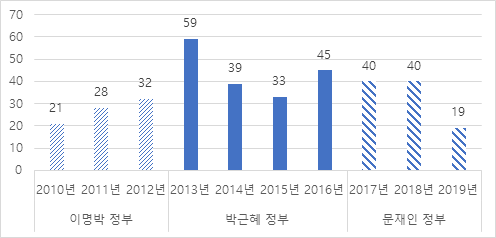 자료설명
02.
3) 주요정보
법률대리인 정보 
총 77개 로펌(개인변호사 포함), 640명 변호인의 정보를 횡단면자료화
사법(변호사) 시험 합격연도
전관직책
해외 정규 학위 유학 여부(국내학력, 해외대학연수 및 방문학위, LLM, JD) 
로펌순위(한경비즈니스 발표 연간 ‘베스트로펌’ 순위 차용)
 재판부 정보
재판장, 주심판사, 대법관들의 이력 및 판결 성향
대법관의 판결성향은 서울대 언론정부학부 한규섭 교수가 잠재변수모형을 활용하여 2000년 이후 총 236개 대법원 전원합의체 판결을 토대로 분석한 대법관들의 판결 성향추정결과를 차용
자료설명
02.
3) 주요정보
사건정보
세목
원고 및 피고 정보
고등법원 판결연도와 대법원 판결연도
상고 주체 및 맞상고 여부
판결문 페이지 수
종국 결과
모형
03.
1) 로짓회귀모형
소송의 결과가 승소, 패소 두 가지로 나뉘는 이진(Binary) 변수이므로  로짓회귀모형을 채택
Taxpayer: 납세자 법률대리인 변수
State: 국가(과세관청) 법률대리인 변수
Judge: 재판부 변수
Case: 사건정보
모형
03.
2) 변수설명
종속변수
Win_lose: 국가승소(납세자패소)=0 / 국가패소(납세자승소)=1
독립변수(Taxpayer)
Ranking: 로펌 순위 상위 6위(김앤장, 율촌, 태평양, 광장, 세종, 화우) 
Former_dum: 전관더미변수
Num_former: 소송대리인단 내 전관변호사 수
Num_def: 소송대리인단 내 변호사 수
Avg_def_exp: 소송대리인단 평균 변호사 경력
Max_def_exp: 소송대리인단 내 최고 경력 변호사의 경력
Litigator_ratio: 송무 변호사 비율
모형
03.
2) 변수설명
독립변수(State)
State_def_type: 국가(피고) 법률대리 유형, 로펌〮변호사 = 0 / 소송수행자 = 1
독립변수(Judge)
Chief_judge: 재판장 판결성향, 보수적 판결성향 = 0 / 진보적 판결성향 = 1
Judge_in_charge: 주심 판결성향, 보수적 판결성향 = 0 / 진보적 판결성향 = 1
No_judiciary: 비관료법관 출신 유무(변호사, 교수)
독립변수(Case)
Years_type: 판결소요시간
Num_page: 판결문 페이지 수
Tax_national / tax_regional / tax_custom : 세목 분류
Lee / Park / Moon: 정권 분류
모형
03.
3) 정성변수 기초통계량
모형
03.
4) 정량변수 기초통계량
실증분석결과
04.
1) 전체표본(marginal effect)
실증분석결과
04.
1) 전체표본(marginal effect)
실증분석결과
04.
1) 전체표본(marginal effect)
전체표본 분석결과
납세자가 6대로펌 소속 법률대리인 선임 시 승소 확률 증가
법률대리인단의 송무변호사 비율이 높을수록 승소 확률 증가
비관료 법관 출신 대법관이 존재할 때 납세자에게 유리함
전관변호사 포함여부, 소송대리인단 규모, 변호사 경력 변수 통계적으로 유의하지 않음
판결소요시간, 판결문 페이지 수 모두 통계적으로 유의하지 않음
국세 사건에서 납세자의 승소 확률 증가
문재인 정부(2017-2019)년 납세자의 승소 확률 증가
실증분석결과
04.
2) 국세사건(marginal effect) – 법인세, 부가가치세, 소득세, 증여세
실증분석결과
04.
2) 국세사건(marginal effect) – 법인세, 부가가치세, 소득세, 증여세
실증분석결과
04.
2) 국세사건(marginal effect) – 법인세, 부가가치세, 소득세, 증여세
국세사건 분석결과
전체 표본 분석결과와 유사함
6대로펌 변수와 송무변호사 비율 변수 모두 납세자 승소확률이 증가하는 것을 확인
재판부 변수 중 비관료법관 변수 역시 통계적으로 유의함
문재인 정부(2017-2019) 변수가 유의하지 않음
결론
05.
1) 결론
납세자 측이 소위 대형 로펌이라 평가받는 국내 6대 로펌 소속 변호사를 선임하였을 경우 전체사건과 국세사건 모두에서 납세자 승소확률(국가 패소확률)이 증가하는 것으로 나타남
또한 송무변호사 비율이 높을수록 승소 확률이 증가하는 것으로 나타남
소송대리인으로서의 높은 평판은 곧 우수한 법률적 역량을 나타내며 승소확률을 증가시키는 요인으로 작용한다는 직관적 견해와 일치하는 결론
복잡한 세제와 세법에 대한 해석, 적용 능력 외에도 송무 전반에 대한 이해와 전문성이 결합되어야만 승소확률을 이끌어낼 수 있음
조세환급액 규모가 크고 높은 소송비용을 부담해야 하는 기업들의 경우 대형 로펌의 소송대리인단을 선임하는 것이 타당할 수 있음
결론
05.
1) 결론
지속적으로 논란이 되어 온 법조계 전관예우는 조세사건에서 유의미한 영향을 미치지 못하는 것으로 확인됨
비관료 법관 출신 대법관이 재판부에 포함되어 재판부 구성의 다양성이 확보된 경우 납세자 승소 가능성이 증가
문재인 정부 시기에 비교적 납세자 승소 확률 증가
결론
05.
2) 한계 및 향후과제
소송당사자의 개인정보 누락 없이 모든 판결문과 정보를 공개하는 영미법 국가들과 달리 국내의 경우 제한적으로 판결문을 공개
공개된 대법원 판결 자료 중에서도 일부 정보가 비공개 처리되어 있어 가용 판결 자료의 한계가 존재
본 연구는 가용 판결 자료의 한계로 인해 소송의 난이도가 충분히 모형에 반영되지 않아 내생성과 선택편의가 잠재적으로 존재할 수 있음
향후 본 연구에서 다룬 대법원 조세사건의 하급심 결과, 소송대리인 정보, 재판부 정보를 추적〮수집하여 보완할 계획
사법부 역시 점차적으로 판결문 공개를 확대해 정략적 연구에 용이한 환경 제공이 필요함